Agenda for IEEE 802.11 Coexistence SC meeting in Hawaii in November 2019
14 October 2019
Authors:
Slide 1
Andrew Myles, Cisco
Welcome to the 15th F2F meeting of the Coex SC in Hawaii in November 2019
The IEEE 802.11 PDED ad hoc was formed in September 2016 at the Warsaw interim meeting
The IEEE 802.11 PDED ad hoc met in San Antonio (Nov 2016), Atlanta (Jan 2017), Vancouver (Mar 2017) and Daejeon (May 2017)
In Daejeon in May 2017 it was decided to convert the IEEE 802.11 PDED ad hoc into the IEEE 802.11 Coexistence SC
The IEEE 802.11 Coexistence SC met in Berlin (July 2017), Hawaii (Sept 2017), Orlando (Nov 2017), Irvine (Jan 2018), Chicago (Mar 2018), Warsaw (May 2018), San Diego (July 2018), Hawaii (Sept 2018), Bangkok (Nov 2018), St Louis (Jan 2019), Vancouver (Mar 2019), Atlanta (May 2019), Vienna (Jul 2019) & Hanoi (Nov 2019) and will meet twice this week
Wed PM1
Thu PM1 (any motions)
Slide 2
Andrew Myles, Cisco
The first task for the Coex SC today is not to appoint a secretary
It is important to keep proper minutes of all Coexistence SC meetings
Fortunately, Guido Hiertz (Ericsson) agreed in Berlin (in July 2017) to be appointed the IEEE 802.11 Coexistence SC’s permanent Secretary …
Slide 3
Andrew Myles, Cisco
The Coex SC will review the official IEEE-SA patent material for pre-PAR groups
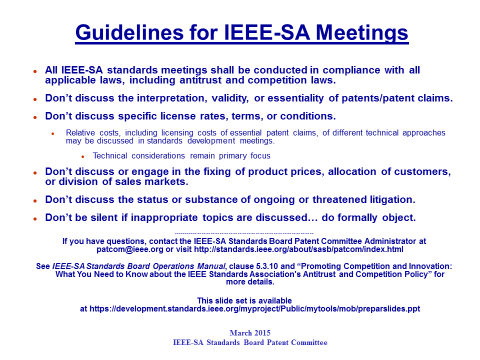 Slide 4
Andrew Myles, Cisco
The Coex SC will operate using accepted principles of meeting etiquette
IEEE 802 is a world-wide professional technical organization 
Meetings shall be conducted in an orderly and professional manner in accordance with the policies and procedures governed by the organization
Individuals shall address the “technical” content of the subject under consideration and refrain from making “personal” comments to or about others
Slide 5
Andrew Myles, Cisco
The Coex SC will review the modified “Participation in IEEE 802 Meetings” slide
Participation in any IEEE 802 meeting (Sponsor, Sponsor subgroup, Working Group, Working Group subgroup, etc.) is on an individual basis
Participants in the IEEE standards development individual process shall act based on their qualifications and experience (IEEE-SA By-Laws section 5.2.1)
IEEE 802 Working Group membership is by individual; “Working Group members shall participate in the consensus process in a manner consistent with their professional expert opinion as individuals, and not as organizational representatives”. (sub-clause 4.2.1 “Establishment”, of the IEEE 802 LMSC Working Group Policies and Procedures)
Participants have an obligation to act and vote as an individual and not under the direction of any other individual or group. A Participant’s obligation to act and vote as an individual applies in all cases, regardless of any external commitments, agreements, contracts, or orders
Participants shall not direct the actions or votes of any other member of an IEEE 802 Working Group or retaliate against any other member for their actions or votes within IEEE 802 Working Group meetings, (IEEE-SA By-Laws section 5.2.1.3 and the IEEE 802 LMSC Working Group Policies and Procedures, subclause 3.4.1 “Chair”, list item x)
By participating in IEEE 802 meetings, you accept these requirements. If you do not agree to these policies then you shall not participate
Slide 6
Dorothy Stanley, HP Enterprise
The Coex SC will consider a proposed agenda for Hawaii in Nov 2019
Proposed Agenda
Bureaucratic stuff, 
Scope of IEEE 802.11 Coexistence SC (a reminder)
Approve minutes
What is happening this week? (in no particular order)
Discussion of extension of Coex SC charter 
Review of inbound/outbound LDs
Update on outbound LS related to Coexistence Workshop
Review of inbound LS on CW update from ETSI BRAN
…
Slide 7
Andrew Myles, Cisco
The Coex SC will consider a proposed agenda for Hawaii in Nov 2019
Proposed Agenda
…
Review of recent ETSI BRAN activities
Chair election
EN 301 893 issues (5 GHz)
Paused COT 
Use of no/short LBT for control signalling
CW adjustment mechanisms with delayed acks (including inbound LS)
Blocking energy/reservation signals
Spectral mask
Floating thresholds & preamble detection
EN 303 687 issues (6 GHz)
Alternative WI 
6GHz ED threshold in 6GHz Review of recent 3GPP RAN/RAN1 activities
Motions (Thursday PM1)
Other business
Additional agenda items are requested from all interested stakeholders
Slide 8
Andrew Myles, Cisco
Scope of IEEE 802.11 Coexistence SC
Slide 9
Andrew Myles, Cisco
The agreed Coex SC scope focuses on ensuring 802.11ax has fair access to global unlicensed spectrum
Discuss the use of PD, ED or other 802.11 coexistence mechanisms with the goal of promoting “fair” use of unlicensed spectrum
Promote an environment that allow IEEE 802.11ax “fair access” to global unlicensed spectrum
Will initially focus on liaising with 3GPP RAN/RAN1/RAN4 but may also lead to interactions with regulators and other stakeholders
Will probably not conclude at least until RAN4’s 802.11/LAA coexistence testing is defined and successfully executed
May require the SC to consider other simulations and results of tests of potential LAA/802.11 coexistence mechanisms
Will initially focus on encouraging a “technology neutral” solution in the next revision of EN 301 893 that allows IEEE 802.11ax fair access to unlicensed spectrum in Europe (noting the European approach is likely to have global impact)
The effort will also focus on allowing 802.11ax to use innovative mechanisms for frequency reuse without compromising the goal of fair access
Slide 10
Andrew Myles, Cisco
Coex SC will close when determined by the 802.11 WG or 802.11ax is ratified
IEEE 802.11 Coexistence SC close down criteria
The SC is closed by the IEEE 802.11 WG 
… after it is determined that the SC is unlikely to make further progress towards its goals
IEEE 802.11ax completes Sponsor Ballot
… noting that the Coexistence SC ad hoc is unlikely to be relevant at that point anyway
Slide 11
Andrew Myles, Cisco
The Coex SC may discuss and consider a new scope to extend its life beyond 802.11ax on Thu
The question of coexistence between Wi-Fi and various LTE based technologies has been “hot” for the last 4+ years
The Coex SC is scheduled to close when 802.11ax completes Sponsor Ballot (now called Standards Committee Ballot) in early 2020
However, here is no reason to think that coexistence will not remain a vitally important issue beyond the completion of IEEE 802.11ax as:
IEEE 802.11be is developed
ETSI BRAN develops a Harmonised standard for 6 GHz operation
As the ratification of IEEE 802.11ax get closer the Coex SC may want to consider a scope extension
It is proposed the SC continue this discussion at the end of the agenda (on Thu), when participants will have a better idea of the potential ongoing work for the SC … but think about it in the meantime
Slide 12
Andrew Myles, Cisco
Minutes
Slide 13
Andrew Myles, Cisco
The Coex SC will consider approval of its meeting minutes from Hanoi in Sept 2019
The minutes for the Coex SC at the Hanoi meeting in Sept 2019 are available on Mentor:
See 
Motion:
The IEEE 802 Coex SC approves 11-19-xxxx-00 (note: asked Guido on 14 Oct) as minutes of its meeting in Hanoi in Sept 2019
Moved: 
Seconded:
Result:
Slide 14
Andrew Myles, Cisco
Agenda items
Unlicensed LTE deployment
Slide 15
Andrew Myles, Cisco
Latest stats conform that there is growing interest in LAA, suggesting good coexistence will be important
1	GSMA (July 2018)
2	GSA: Evolution from LTE to 5G: Global Market Status (Nov 2018)
3	GSA: LTE in unlicensed and shared spectrum (Jan 2019)
4 	GSA: Evolution from LTE to 5G: Global Market Status (Aug 2019)
Slide 16
Andrew Myles, Cisco
The number planned/testing and deployed LAA networks is slowly increasing
Slide 17
Andrew Myles, Cisco
Agenda items
Outbound LS
Slide 18
Andrew Myles, Cisco
A LS was sent to multiple organisations notifying them of the Coex Workshop results/documents
In Hanoi, the Coex SC agreed to send LSs to 3GPP RAN, 3GPP RAN1, ETSI BRAN, WFA, WBA & GSMA notifying them of the availability of:
Documents from the IEEE 802.11 Workshop (agenda, minutes, papers) 
Results from the post workshop surveys (along with a caveat on their use)
The 802.11 WG sent the LS to these organisations and 5G-ACIA
Sample LS is embedded to right
Acknowledgements were received from:
WFA
5G ACIA
ETSI BRAN
3GPP RAN1
Slide 19
Andrew Myles, Cisco
Agenda items
Inbound LS
Slide 20
Andrew Myles, Cisco
The 802.11 WG received a LS from ETSI BRAN related to CW update requirements
ETSI BRAN has been discussing requirements for the CW updates in LBT and appear to be converging on a consensus position
ETSI BRAN has sent the IEEE 802.11 Coex SC a LS notifying the WG of the proposed revised requirements., which
Explicitly enable broadcasts, as used in 802.11
Enable delayed ack/nacks, as mostly used in LAA/NR-U
The LS encourages the WG to analyze the requirements on the CW update procedure, particularly the aspect related to no bias in providing transmission feedback
See <LS link>
The Coex SC will discuss the material later in the agenda, including if and how we want to respond to the LS
Slide 21
Andrew Myles, Cisco
Agenda items
Important issues?
Slide 22
Andrew Myles, Cisco
WBA & post workshop surveys identified the relative importance of various coexistence issues
Slide 23
Andrew Myles, Cisco
Relationship topics
ETSI BRAN activities
Slide 24
Andrew Myles, Cisco
BRAN#103 elected a new Chair and discussed various 5 & 6 GHz related issues
ETSI BRAN #103 was held 7-10 Oct 2019 in Sophia Antipolis
BRAN#103 discussed various issues of interest to the Coex SC
Chair election
EN 301 893 issues (5 GHz)
Paused COT 
Use of no/short LBT for control signalling
CW adjustment mechanisms with delayed acks (including inbound LS)
Blocking energy/reservation signals
Spectral mask
Floating thresholds & preamble detection
EN 303 687 issues (6 GHz)
Alternative WI 
6GHz ED threshold in 6GHz 
Next meetings
Slide 25
Andrew Myles, Cisco
Relationship topics
ETSI BRAN activities
Chair election
Slide 26
Andrew Myles, Cisco
ETSI BRAN elected a new Chair … congratulations to Guido Hiertz
ETSI BRAN elected a new Chair … congratulations to Guido Hiertz!
The election was very close and little controversial
R1 was 52/48 (threshold is 71%) and R2 was 55/45 (threshold is 50%) 
It was observed that there were many late registrations (60 out of 189), many voters had never attended an ETSI BRAN meeting, and probably never will
However, it is important to note that this behaviour is completely within the rules
The election result suggests a deep concern from the cellular industry about the activities of ETSI BRAN
One of the candidates was generally perceived to be aligned with the Wi-Fi industry, and the other with the cellular industry; the latter won!
Note: the Chair is required to be neutral and so it actually does not matter who won the election
The message to the Wi-Fi industry from this election result should be that the work of ETSI BRAN is important; the cellular folk certainly think so!
Slide 27
Andrew Myles, Cisco
Relationship topics
ETSI BRAN activities
EN 301 893 issues
Paused COT
Slide 28
Andrew Myles, Cisco
There was no consensus on whether to re-establish status quo with paused COT using EDT of -72 dBm
Submissions related to paused COT issue
BRAN(19)103006r1: Paused COT update (Cisco)
BRAN(19)000036: 25 us LBT (Ericsson)
Summary of paused COT issue
EN 301 893 v2.1.1 contains a paused COT feature with EDT of -72 dBm
Included for LAA, but could be used by other technologies (it is not so far)
It restarts a COT after a short LBT using EDT of -72 dBm
Latest EN 301 893 allows EDT of -62 dBm for paused COT as an unintended result of allowing any technology to use ED-only or PD/ED
An LAA UE can use EDT of -62 dBm (with an expansion of its access) by asserting it can do PD/ED, even knowing PD is not possible in a short LBT
Some want to return paused COT access to the status quo in v2.1.1, with an EDT of -72dBm, while others do not!
Slide 29
Andrew Myles, Cisco
There was no consensus on whether to re-establish status quo with paused COT using EDT of -72 dBm
Discussion of paused COT issue
There were multiple (counter) arguments put forward
It was asserted an LAA UE would never do this … and yet it was also argued they should have the right to do so making it important to deal with the issue
It was argued that PD does not work anyway … which will be addressed later in the agenda and is not true!
It was argued that the UE has the right to use the same method (ie PD/ED) as used to obtain the COT … although the UE has no way of knowing what method was used to obtain the COT because there is no signalling
It was argued that less exceptions is better  … which is a good argument assuming there are no other factors to consider
Slide 30
Andrew Myles, Cisco
There was no consensus on whether to re-establish status quo with paused COT using EDT of -72 dBm
A compromise was proposed by Cisco whereby any UE using PD/ED for paused COT should be awake at least a max COT time before the restart of the COT to allow PD to work
This was rejected by Ericssson on the basis that Wi-Fi does not do that in multi-channel
This is true but multi-channel is a independent issue from paused COT, with its own status quo
The discussion highlights the difficulty of consistency in an inconsistent situation
Result of discussion
BRAN ended in impasse, with no agreement, and further discussion put off until the December meeting
Slide 31
Andrew Myles, Cisco
Relationship topics
ETSI BRAN activities
EN 301 893 issues
Use of no/short LBT for control signalling
Slide 32
Andrew Myles, Cisco
Use of no/short LBT for control signalling
Andrew Myles will present
Slide 33
Andrew Myles, Cisco
Relationship topics
ETSI BRAN activities
EN 301 893 issues
CW adjustment mechanisms with delayed acks
Slide 34
Andrew Myles, Cisco
CW adjustment mechanisms with delayed acks
Menzo Wentink may present accepted proposal
SC will address LS from BRAN, particularly in relation to no bias
Slide 35
Andrew Myles, Cisco
Relationship topics
ETSI BRAN activities
EN 301 893 issues
Blocking energy/reservation signals
Slide 36
Andrew Myles, Cisco
Blocking energy/reservation signals
Andrew Myles will present status
Slide 37
Andrew Myles, Cisco
Relationship topics
ETSI BRAN activities
EN 301 893 issues
Spectral mask
Slide 38
Andrew Myles, Cisco
Spectral mask
David Boldy will present update
Slide 39
Andrew Myles, Cisco
Relationship topics
ETSI BRAN activities
EN 301 893 issues
Floating thresholds & preamble detection
Slide 40
Andrew Myles, Cisco
Floating thresholds & preamble detection
David Boldy & Menzo Wentink will present issues, particularly wrt testing PDs
Guido Hiertz may present on asserted need for testing with noise
Slide 41
Andrew Myles, Cisco
Relationship topics
ETSI BRAN activities
EN 303 687 issues
Alternative WI
Slide 42
Andrew Myles, Cisco
Alternative WI
Quick status update
Slide 43
Andrew Myles, Cisco
Relationship topics
ETSI BRAN activities
EN 303 687 issues
6GHz ED threshold in 6GHz
Slide 44
Andrew Myles, Cisco
6GHz ED threshold in 6GHz
Andrew Myles will present status
Slide 45
Andrew Myles, Cisco
Relationship topics
ETSI BRAN activities
Next meetings
Slide 46
Andrew Myles, Cisco
ETSI BRAN will next meet at BRAN#104 in December 2019
ETSI BRAN plans
BRAN #104
2-6 December 2019 – Sophia Antipolis
BRAN #105
23-27 March 2019 – Sophia Antipolis
Slide 47
Andrew Myles, Cisco
3GPP NR-U
3GPP RAN/RAN1 review
Slide 48
Andrew Myles, Cisco
The Coex SC may hear a status update from the most recent 3GPP RAN/RAN1 meetings
Slide 49
Andrew Myles, Cisco
Agenda items
Extension of SC charter
Slide 50
Andrew Myles, Cisco
The Coex SC may discuss and consider a new scope to extend its life beyond 802.11ax on Thu
From Wed PM1 session
The question of coexistence between Wi-Fi and various LTE based technologies has been “hot” for the last 4+ years
The Coex SC is scheduled to close when 802.11ax completes Sponsor Ballot (now called Standards Committee Ballot) in early 2020
However, here is no reason to think that coexistence will not remain a vitally important issue beyond the completion of IEEE 802.11ax as:
IEEE 802.11be is developed
ETSI BRAN develops a Harmonised standard for 6 GHz operation
As the ratification of IEEE 802.11ax get closer the Coex SC may want to consider a scope extension
It is proposed the SC continue this discussion at the end of the agenda (on Thu), when participants will have a better idea of the potential ongoing work for the SC … but think about it in the meantime
Slide 51
Andrew Myles, Cisco
The agreed Coex SC scope focuses on ensuring 802.11ax has fair access to global unlicensed spectrum
From Wed PM1 session
Discuss the use of PD, ED or other 802.11 coexistence mechanisms with the goal of promoting “fair” use of unlicensed spectrum
Promote an environment that allow IEEE 802.11ax “fair access” to global unlicensed spectrum
Will initially focus on liaising with 3GPP RAN/RAN1/RAN4 but may also lead to interactions with regulators and other stakeholders
Will probably not conclude at least until RAN4’s 802.11/LAA coexistence testing is defined and successfully executed
May require the SC to consider other simulations and results of tests of potential LAA/802.11 coexistence mechanisms
Will initially focus on encouraging a “technology neutral” solution in the next revision of EN 301 893 that allows IEEE 802.11ax fair access to unlicensed spectrum in Europe (noting the European approach is likely to have global impact)
The effort will also focus on allowing 802.11ax to use innovative mechanisms for frequency reuse without compromising the goal of fair access
Slide 52
Andrew Myles, Cisco
The Coex SC has potential coexistence work related to 802.11be and 6 GHz
Why should the Coex SC charter be extended?
The existing Coex SC charter is mostly constrained to 802.11ax and 5 GHz coexistence, despite potential coexistence issues in 802.11be & 6GHz
It does not cover coexistence with 802.11be (the next big thing )
It did not explicitly cover coexistence in 6 GHz (the other next big thing )
It could be argued that is does implicitly cover 6 GHz with the 802.11ax PAR extension to cover 6 GHz  
There is likely to be relevant material to review from other organisations related to coexistence
3GPP RAN1 will probably not provide as much to review as in the past because  the NR-U spec is scheduled for completion in early 2020
ETSI BRAN will continue providing material as the 5 GHz HS (EN 301 893) is completed and the 6 GHz HS (EN 303 687) is developed
Slide 53
Andrew Myles, Cisco
The SC may discuss a possible new scope for a rechartered Coex SC
Possible new scope for Coexistence SC charter extension
The Coex SC shall promote the establishment of an environment and the use of mechanisms that enable IEEE 802.11 technologies to have “fair access” to global unlicensed spectrum
The Coex SC should focus particularly on coexistence of 802.11ax & 802.11be with LAA & NR-U in the 5 GHz and 6 GHz bands
The Coex SC may consider coexistence with other technologies and in other bands as directed by the Chair of the 802.11 WG
Possible close down criteria for Coexistence SC
The Coex SC will close when it is determined by the 802.11 WG that the SC is unlikely to make further progress towards its goals
Slide 54
Andrew Myles, Cisco
The Coex SC may consider approving the extension of its charter
Possible motion
The IEEE 802.11 Coex SC recommends to the IEEE 802.11 WG the that its charter is revised to <see previous slide>
Moved:
Seconded:
Result:
Slide 55
Andrew Myles, Cisco
Agenda items
Plans for next meeting
Slide 56
Andrew Myles, Cisco
The Coex SC will continue its normal business in Jan  2020 in Irvine
Possible agenda items
Review results of ETSI BRAN meeting in Dec 2019
Review recent 3GPP RAN/RAN1 activities
Prepare for ETSI BRAN meeting in Mar 2020
…
Slide 57
Andrew Myles, Cisco
The IEEE 802.11 Coexistence SC meeting in Hawaii in Nov 2019 is adjourned!
Slide 58
Andrew Myles, Cisco